PAROISSE NOTRE DAME DES MONTS DE LA HAUTE VALLEEcrèches 2022
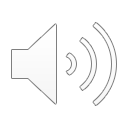 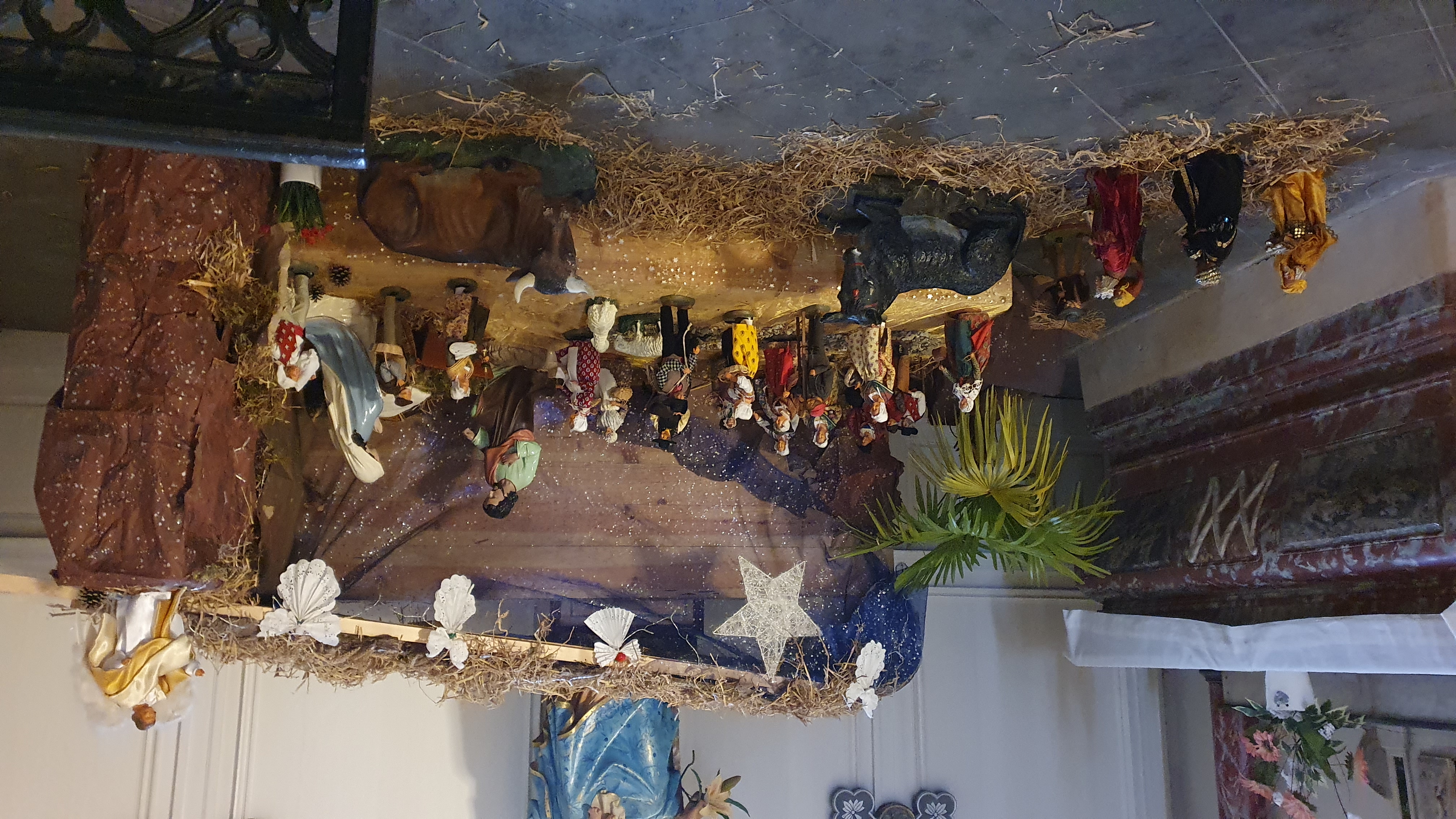 Crèche église de Quillan réalisée par les enfants du caté
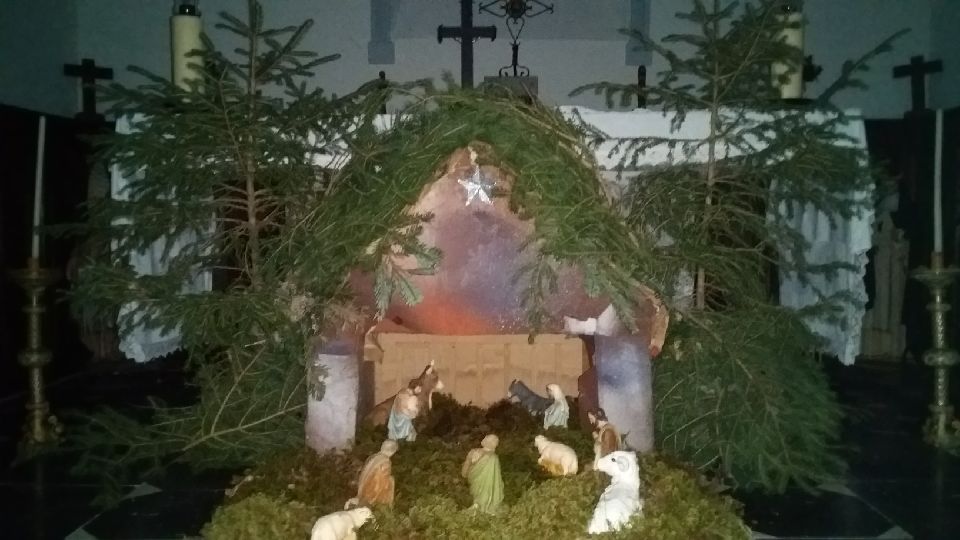 Crèche église de Quérigut – Communauté du Donezan
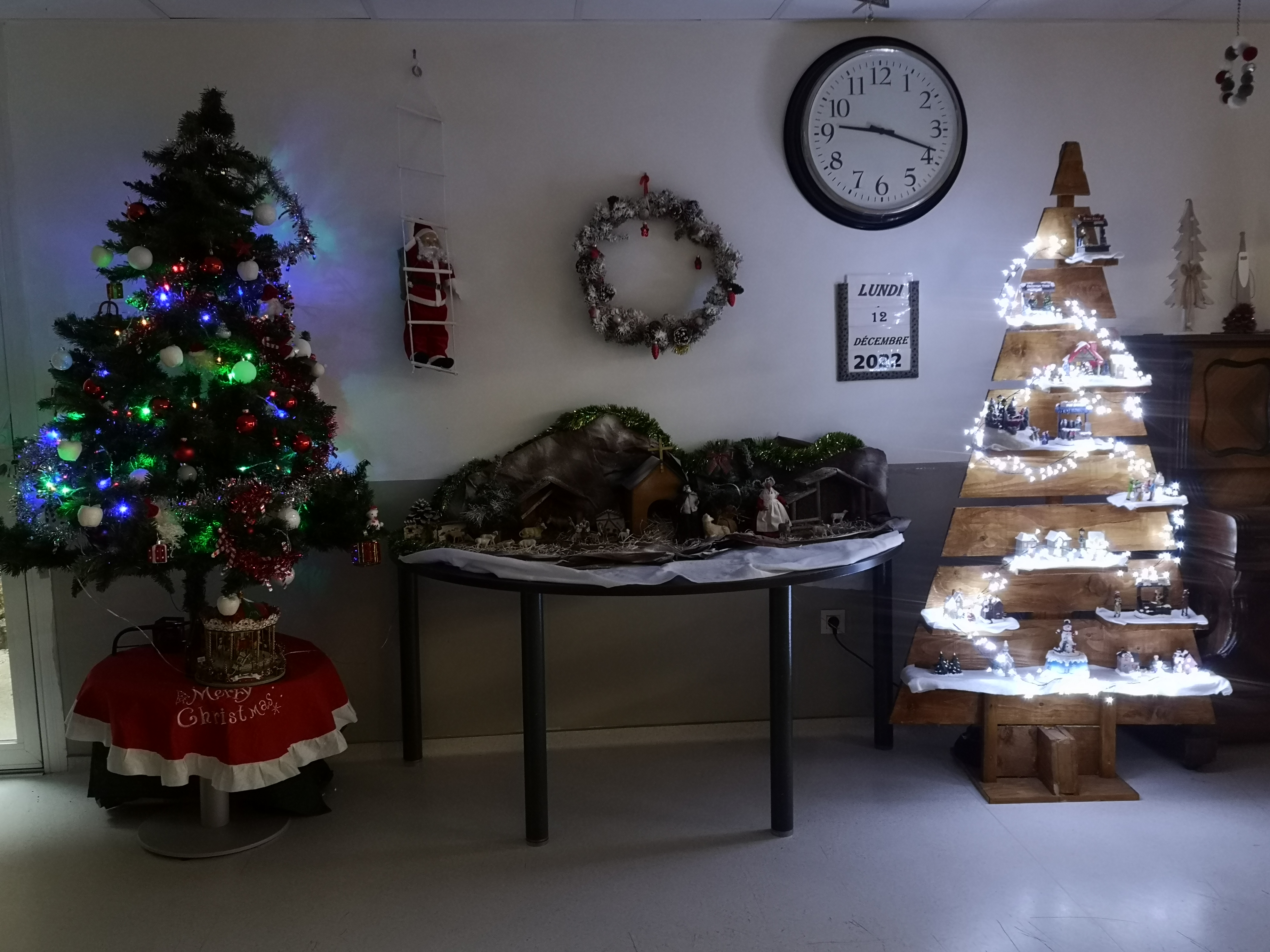 Crèche Maison de retraite « Les Estamounets » Couiza
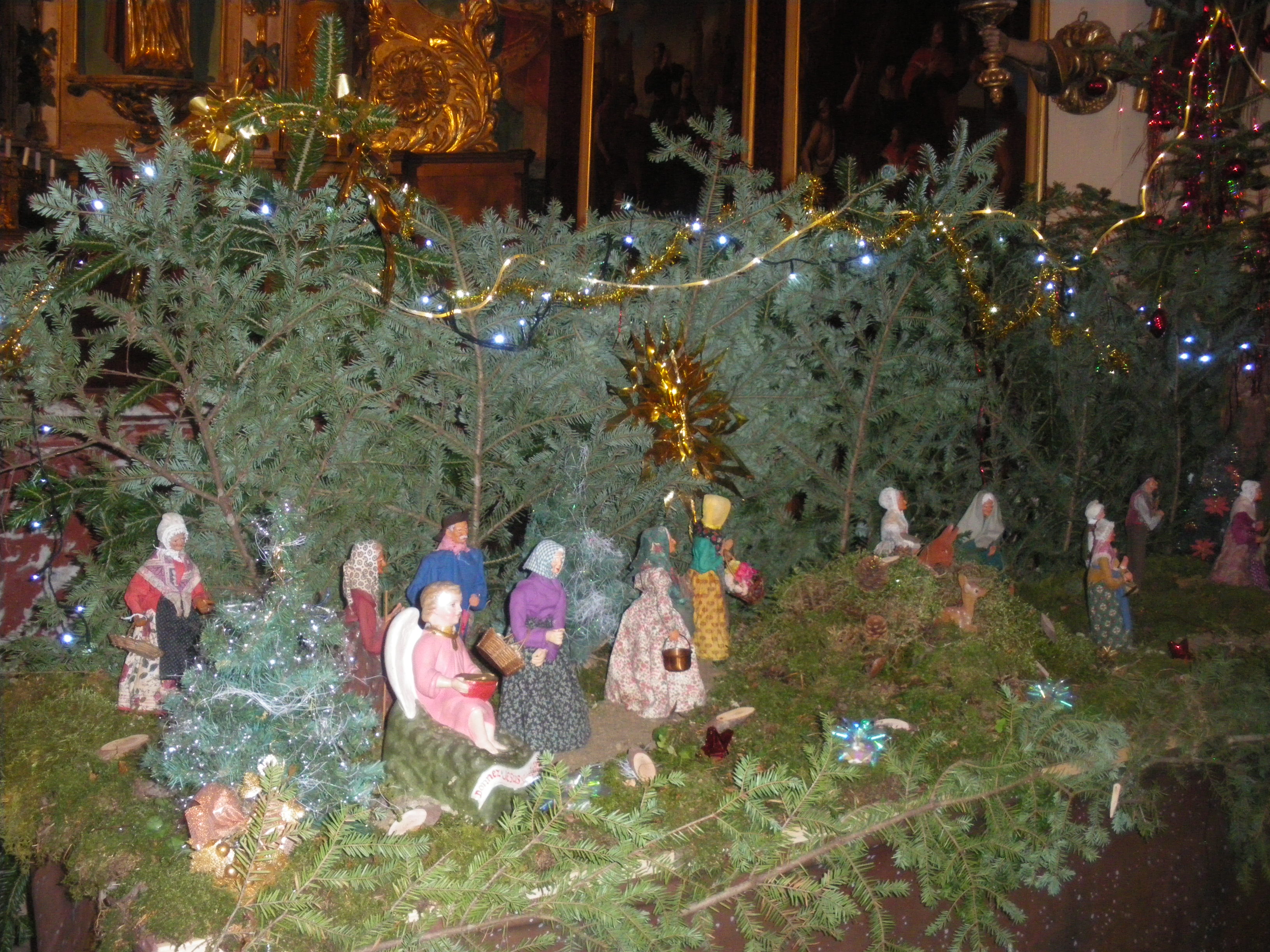 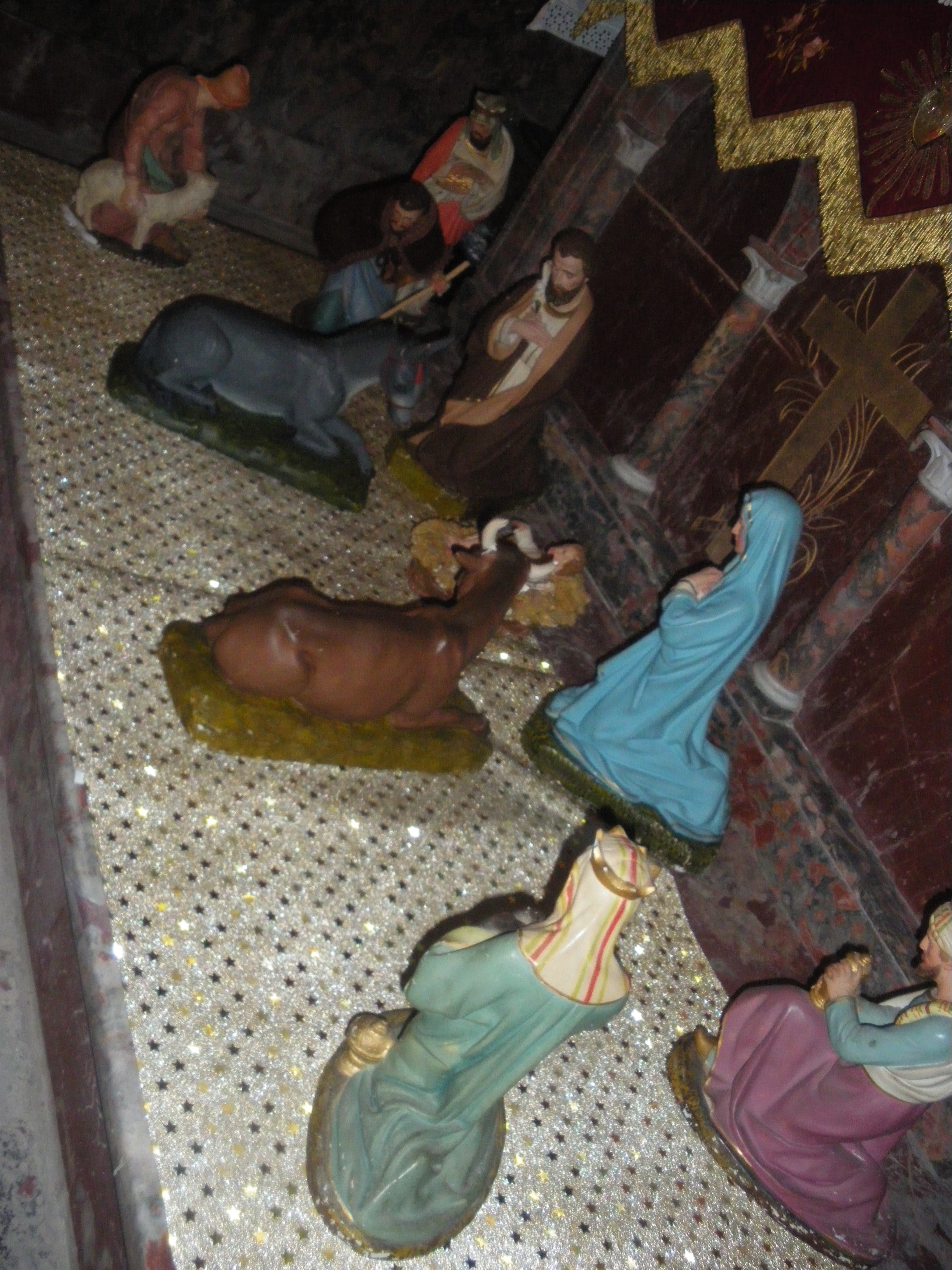 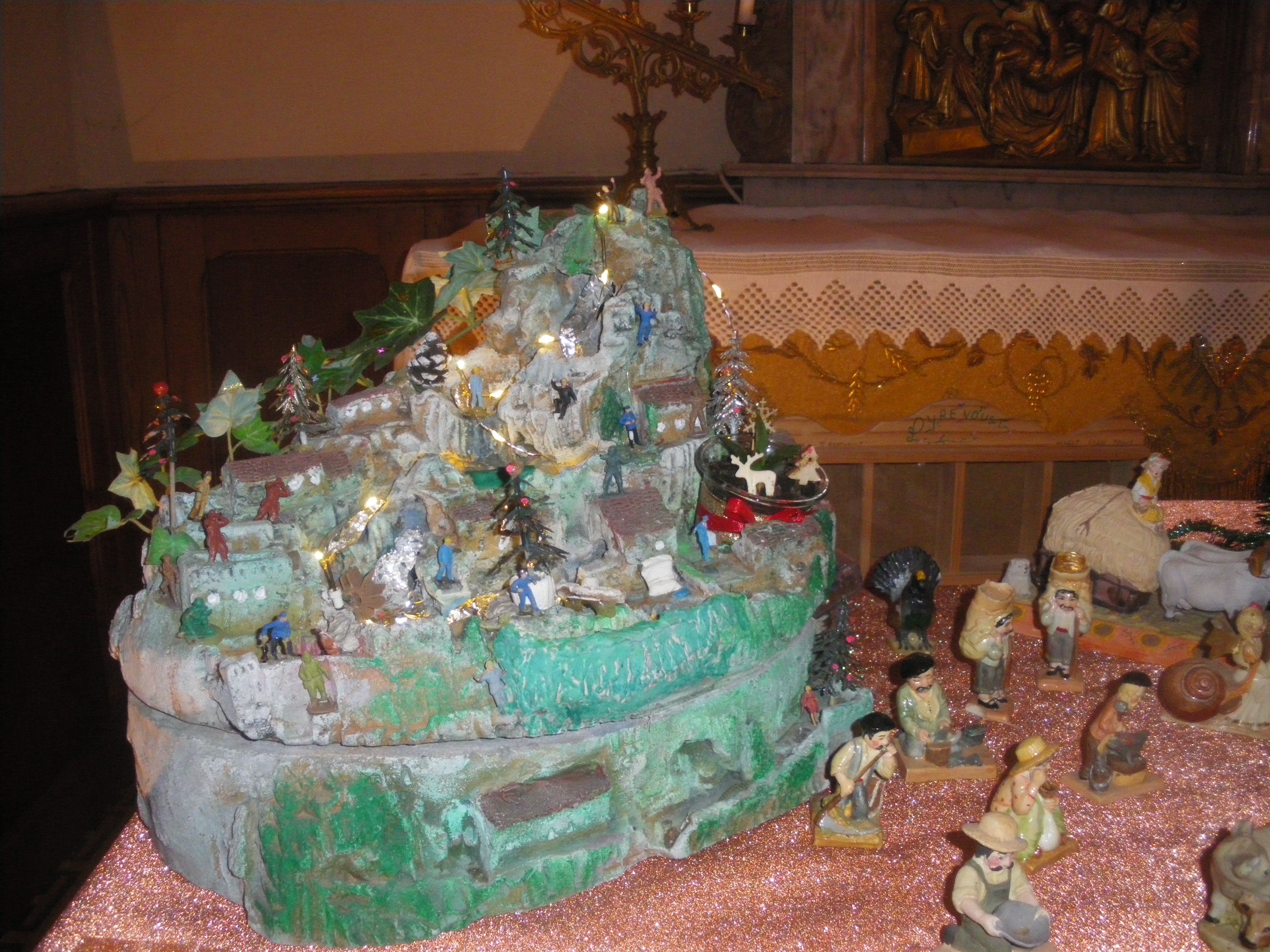 Crèche église de Belcaire – Communauté du Plateau de Sault
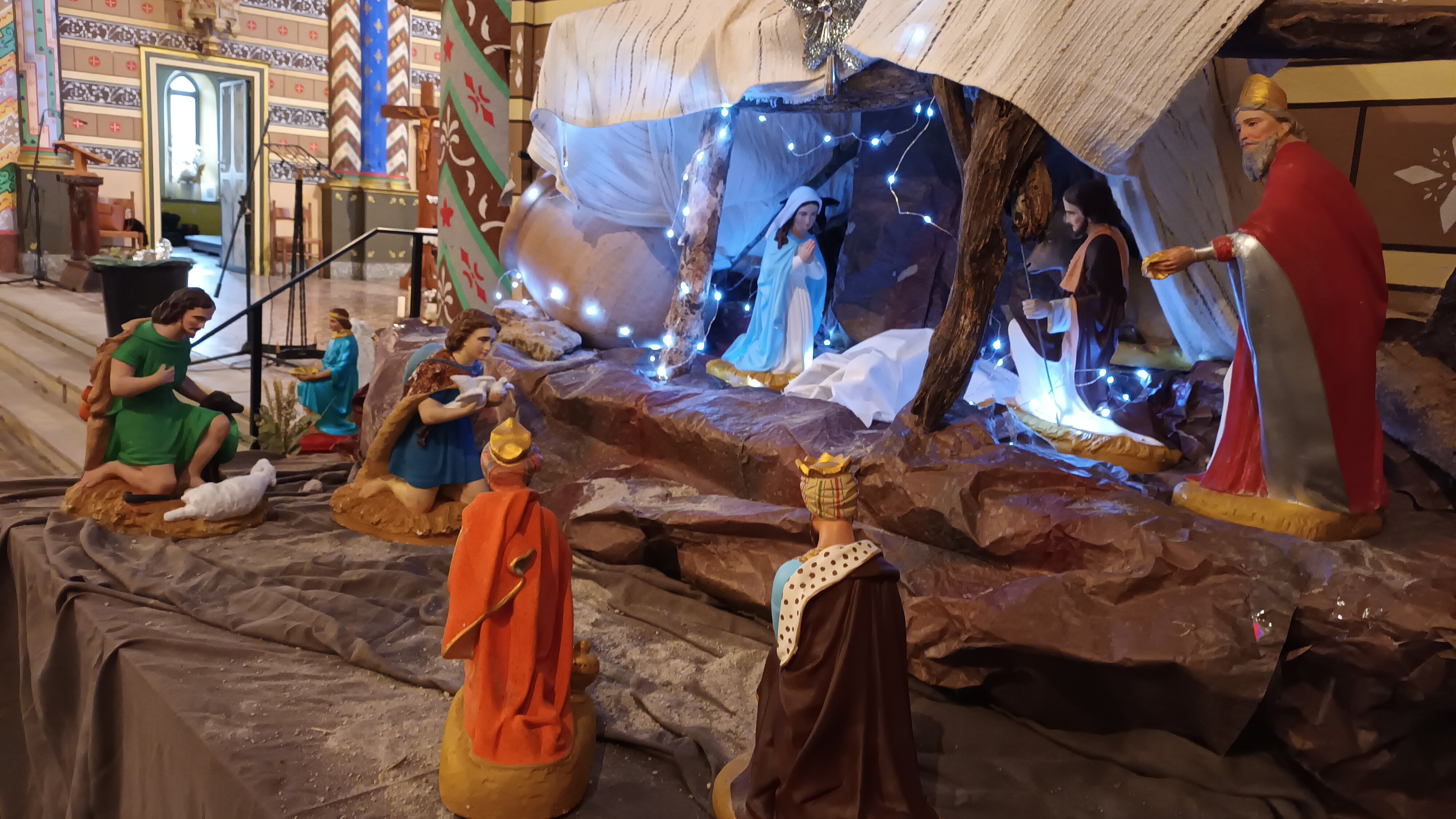 Crèche Eglise de Couiza
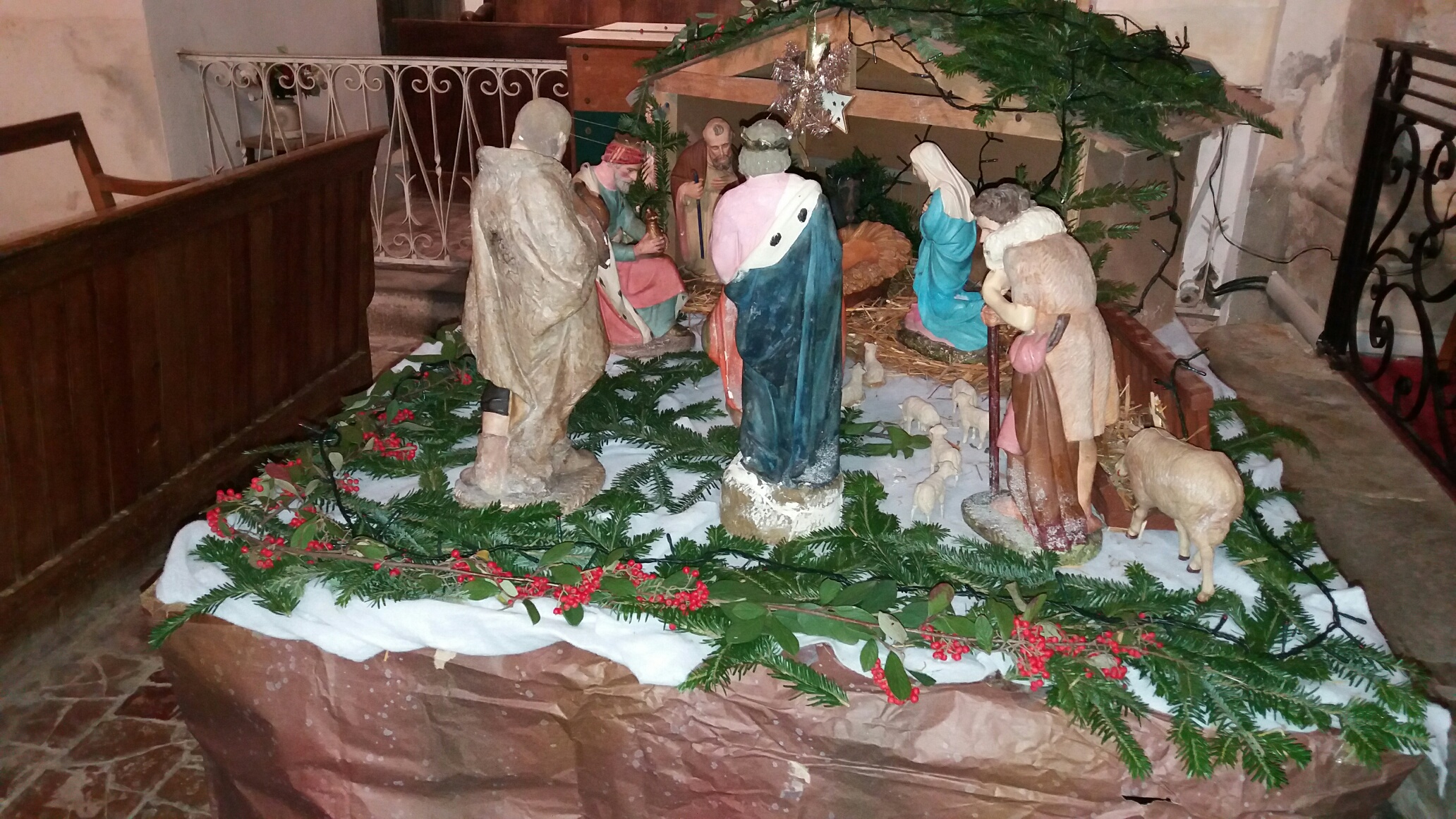 Crèche Eglise de Rouvenac – Val du Faby
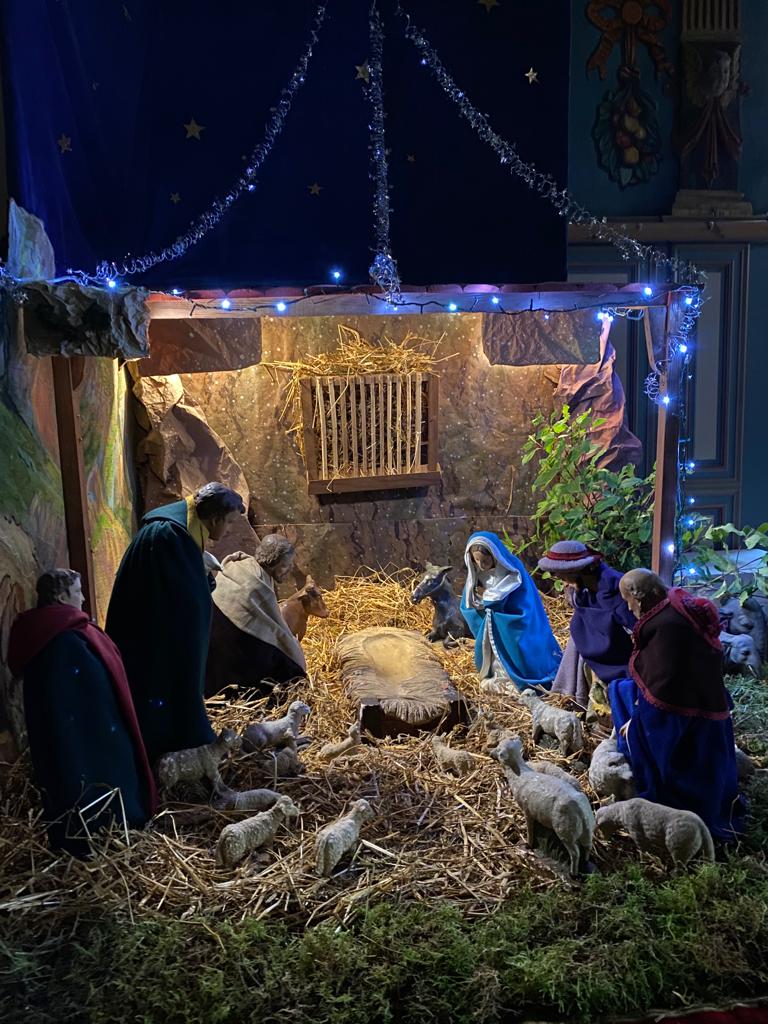 Crèche Eglise d’Espéraza
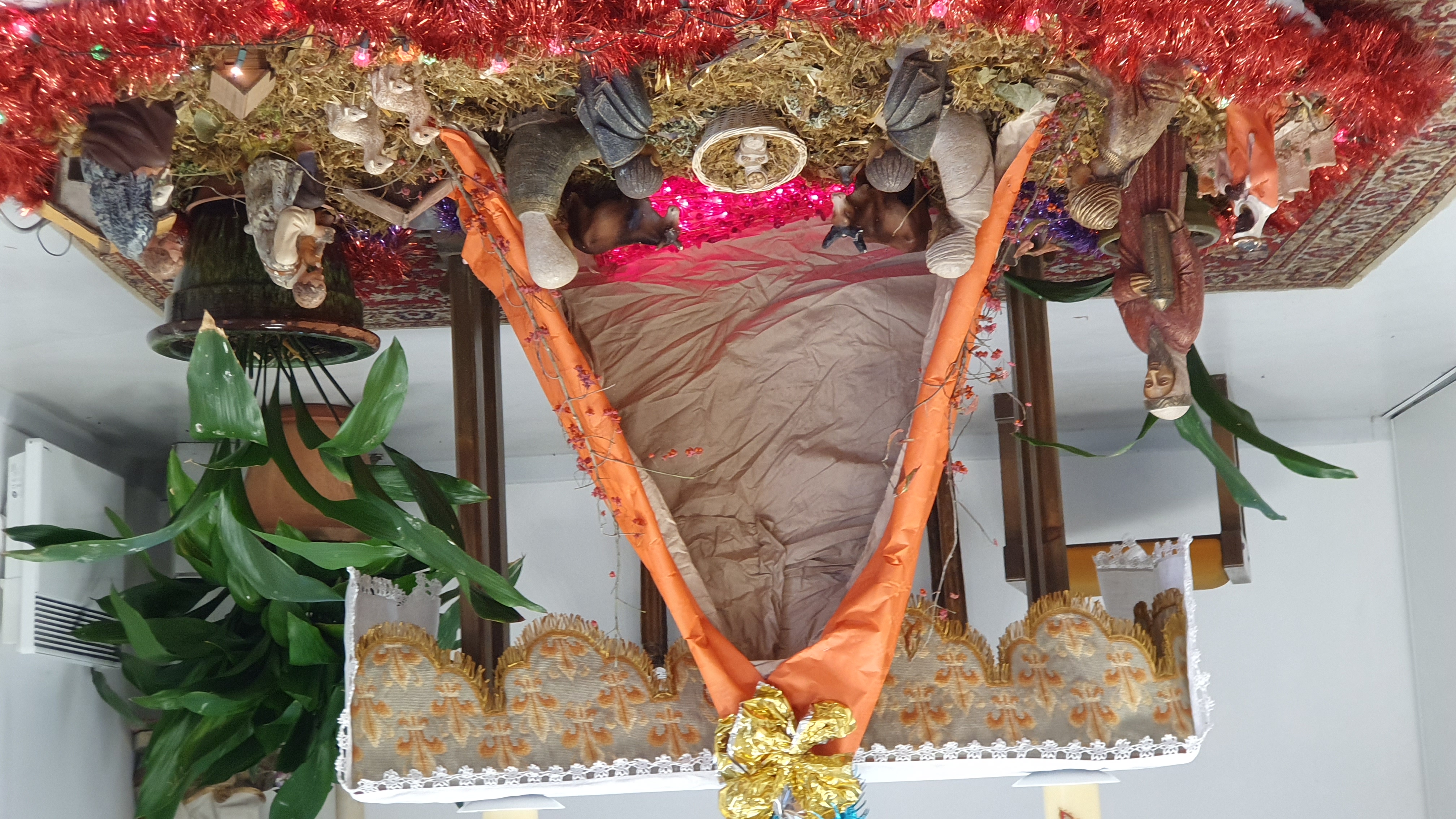 Crèche Eglise d’Axat
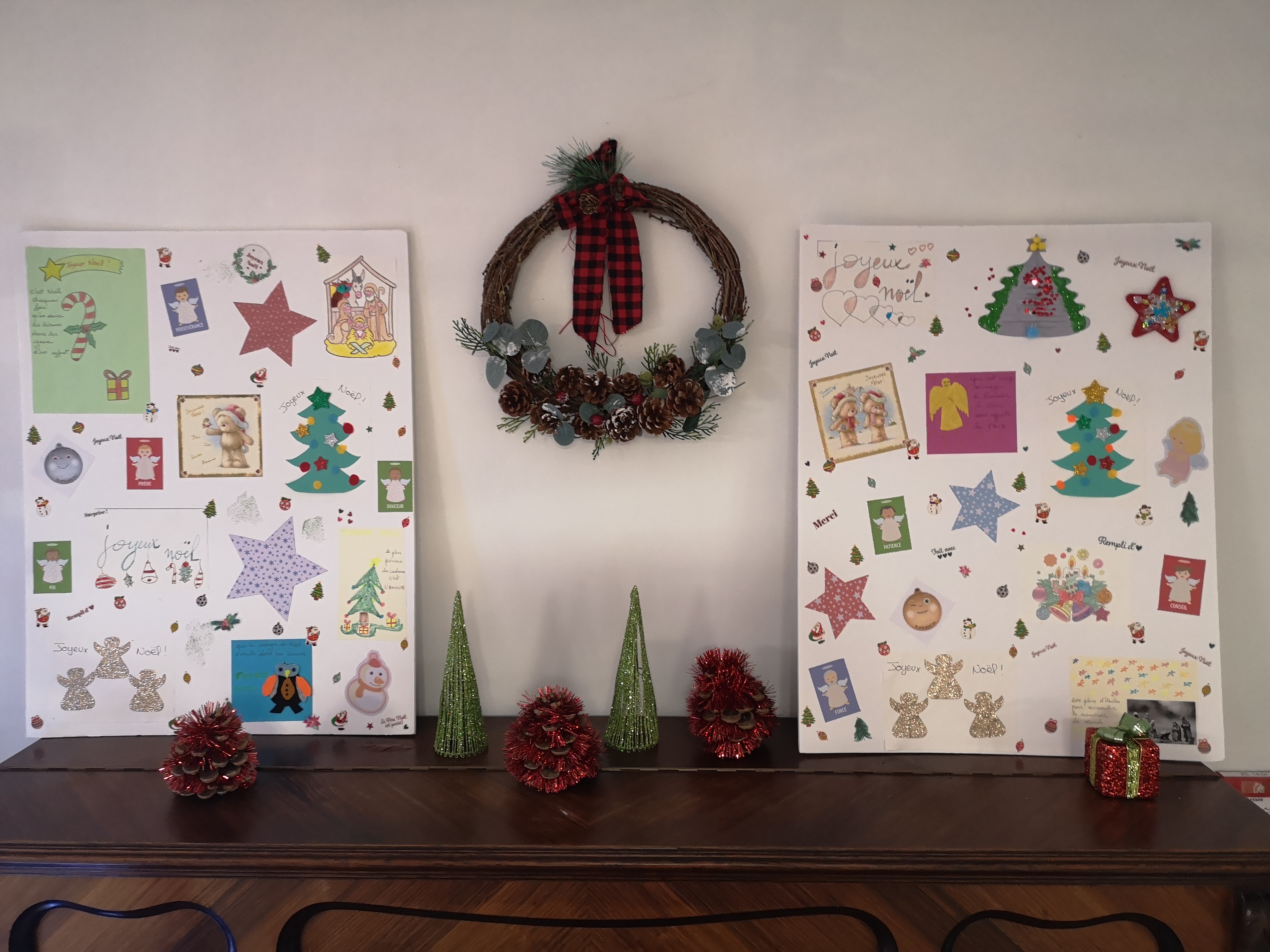 Maison de retraite « LES ESTAMOUNETS » Couiza
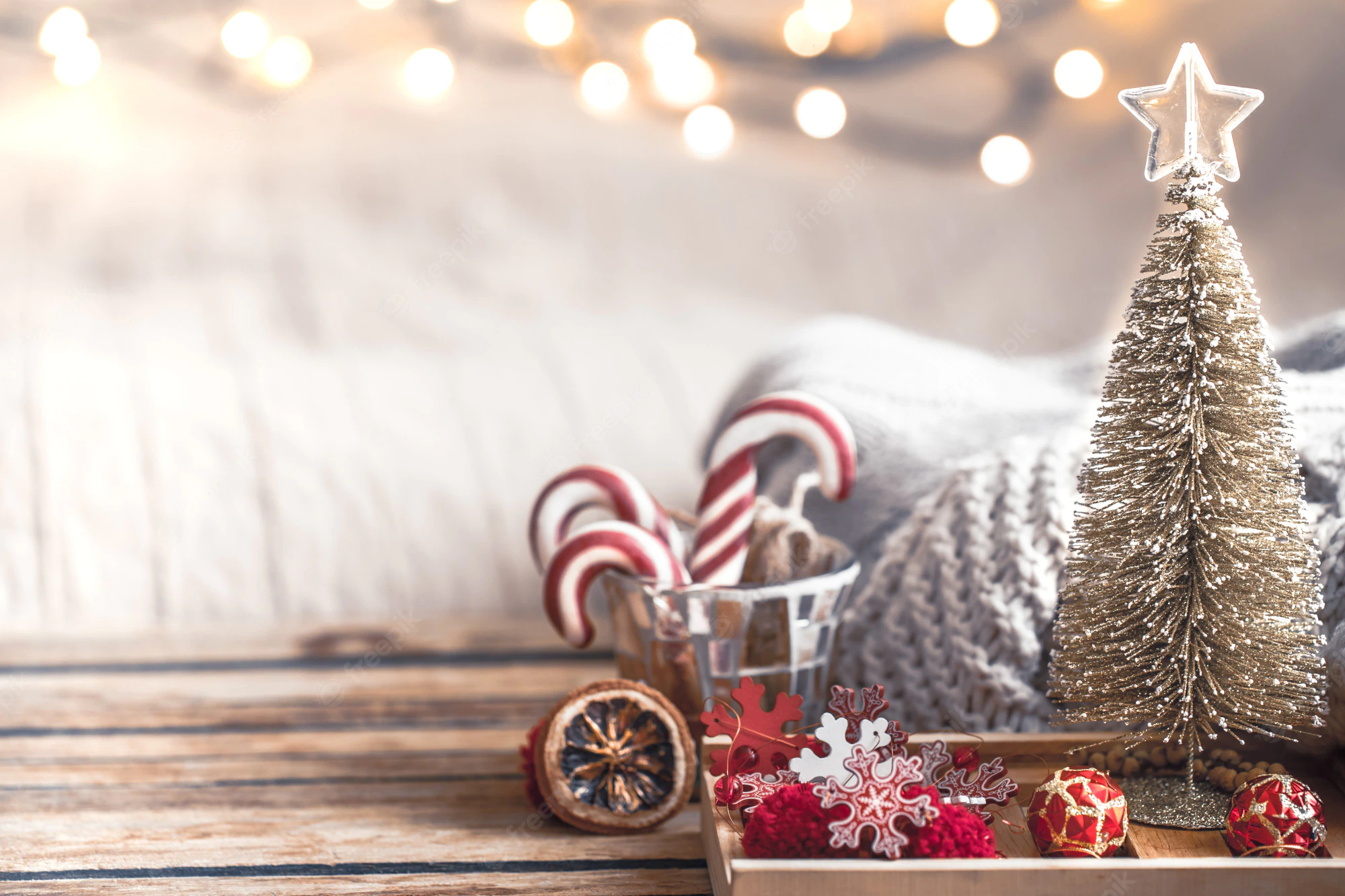 Que Noël vous soit une espérance
 solidement accrochée dans l’épaisseur de vos nuits !
Que Noël vous soit une musique 
résonnant joyeusement dans la banale répétition de vos jours !
Que Noël vous soit une paix
délicatement posée dans le creux de vos mains !
Et lorsque votre existence passera
par les rudes épreuves qui écorchent
Que l’Enfant de Noël pose en vous sa fidèle tendresse !



BELLES ET DOUCES FÊTES DE NOÊL DANS L’ESPERANCE, LA JOIE ET LA PAIX